ОСОБЛИВОСТІ РЕГІОНАЛЬНОЇ ПОЛІТИКИНА СУЧАСНОМУ ЕТАПІ
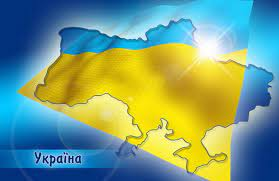 Державна політика регіонального розвитку в Україні протягом останніх років зазнала суттєвих змін
реалізація певних пріоритетів економіки країни;
зміцнення демократичних основ її розвитку;
розв’язання соціально-економічних проблем окремих регіонів.
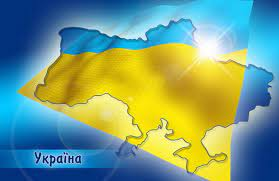 Нормативно-правові акти установчого змісту та програмні документи з формування та реалізації державної регіональної політики:
Концепція та План заходів реформування місцевого самоврядування та територіальної організації влади в Україні;
Стратегічні документи: Державна стратегія регіонального розвитку на період до 2027  року та Стратегія сталого розвитку до 2030 року; Закони України «Про внесення змін до Бюджетного кодексу України щодо реформування міжбюджетних відносин», «Про внесення змін до Податкового кодексу України та деяких законодавчих актів України щодо податкової реформи», 
«Про засади державної регіональної політики», 
«Про добровільне об’єднання 
     територіальних громад», «Про 
     співробітництво територіальних громад» та ін.
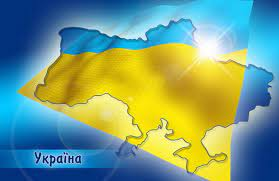 На сьогодні залишаються не вирішеними такі проблеми регіонального розвитку (до 24.02.2022 р.):
поглиблення соціально-економічної диференціації регіонів держави за показниками валового регіонального продукту, власного доходу місцевих бюджетів, доходів населення тощо;
посилення концентрації економічного простору та розширення ареалів депресивності, що пов’язано з концентруванням фінансових ресурсів у центрах розвитку (зокрема великих містах) та їх «перелив» через банківську систему з менш заможних регіонів до більш заможних;
підвищення рівня внутрішньо регіональної диференціації;
дезінтеграція національного економічного простору та неефективність функціонування внутрішнього ринку країни;
наростання соціальної напруги в суспільстві, спричинене активізацією процесів вимушеної міжрегіональної міграції, дезінтегрованістю гуманітарного, зокрема інформаційного, простору держави;
низька інтенсивність інтеграційних процесів при 
     формуванні внутрішнього ринку країни.
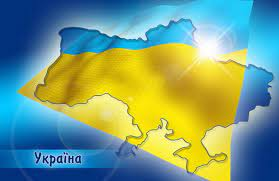 Осмислення традиційного державного впливу на регіональний розвиток дає можливість визначити основні його особливості:
цілями цієї політики є зниження диспропорцій і гарантування рівності можливостей для усіх громадян країни;
серед завдань державної регіональної політики переважає інвестиційна допомога чітко визначеним регіонам та інфраструктурна підтримка;
сферами впливу державної політики є регіони з структурними проблемами та міжрегіональні та внутрішньо регіональні диспропорції;
регулюючий вплив спрямований на обмежену
     кількість секторів економіки проблемних регіонів.
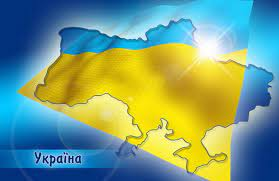 ПЕРЕДУМОВИ ВПРОВАДЖЕННЯ НОВОЇ ПОЛІТИКИ РЕГУЛЮВАННЯ ПРОСТОРОВОГО РОЗВИТКУ
Територіальний розподіл економічної потужності в Україні, міжрегіональна дезінтегрованість економіки та поступова ексклюзія низки територій з економічного простору країни посилили протистояння між економічним центром і периферією, урбанізованими і сільськими територіями, бюджетними донорами і реципієнтами. 


       Пострадянська модель регіонального розвитку в Україні була очікувано приреченою як неспроможна забезпечити економічне зростання шляхом поширення імпульсів економічного розвитку та зберегти цілісність економічного  простору держави.
       Адекватною відповіддю на вітчизняні проблеми регіональної політики видається впровадження такого сучасного методу
стратегування розвитку територій як 
смарт-спеціалізація, яка широко використовується в
країнах ЄС, більше того – формує методологію 
регулювання просторого розвитку в цих країнах.
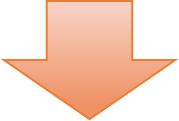 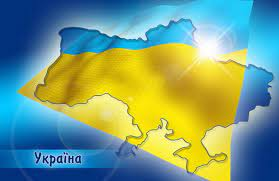 Незаперечним фактом є те, що концепція смарт-спеціалізації є достатньо новою як в науковому, так і в практичному аспекті. Початок її імплементації у політику регіонального розвитку Європейського Союзу датується стратегічним періодом 2014-2020 рр.  
          Тобто на момент активного просування цієї концепції стратегування регіонального розвитку в Україні смарт-спеціалізація була радше амбітним експериментом, аніж ефективним методом стратегування, оскільки жодних масштабних досліджень її ефективності проведено не було (і не могло бути з огляду на вкрай короткий часовий горизонт). На необхідності глибоких емпіричних досліджень та пошуку прямих доказів придатності застосування концепції смарт-спеціалізації для різних територій, адміністративно-територіальних одиниць та сфер діяльності   наголошували і європейські фахівці.
          Тож імплементація засад смарт-спеціалізації у вітчизняну практику розпочалась без глибокого осмислення її суті та методів реалізації, без з’ясування доцільності її застосування та можливостей “вбудовування” цієї концепції в існуючу регіональну інноваційну політику та в процес стратегування розвитку регіонів загалом, без розуміння потенційного впливу
 на регіони з різною економічною структурою, без 
визначення чітких критеріїв моніторингу ефектів 
смарт-спеціалізації в регіонах України.
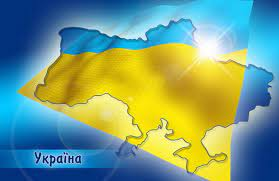 До основних бар’єрів імплементації стратегії смарт-спеціалізації в Україні віднесено наступні:
значна слабкість інституційного середовища в Україні, що породжує широке коло перешкод, на які натикаються стейкхолдери при намаганнях втілити в життя ідеї смартспеціалізації. Слабкість інституційного середовища провокує формування середовища тотальної недовіри. Зважаючи, що сама ідея смарт-спеціалізації будується на взаємній довірі усіх учасників процесу – як на етапі вибору пріоритетів розвитку регіону / територіальної громади, так і на етапі їх спільного фінансування та реалізації – її практична імплементація фактично унеможливлюється;
відсутність досвіду багаторівневого управління та невибудованість інклюзивного простору управління регіональним розвитком в Україні;
неузгодженість смарт-спеціалізації як грандіозного проєкту з іншими програмами національного рівня. Фактично смарт-спеціалізація залишилась за рамками основних стратегічних програм розвитку України (за виключенням Державної стратегії регіонального розвитку на 2021-2027 роки), що знижує потенціал її імплементації через інструментарій реалізації різного роду політик в державі;
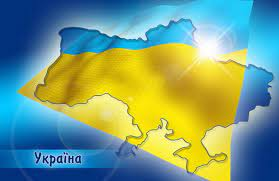 відсутність чіткості щодо джерел фінансових ресурсів для реалізації проєктів смарт-спеціалізації (зокрема масштабних). Зважаючи на те, що смарт-спеціалізація найчастіше орієнтована на інноваційні види діяльності, питання лише ускладнюється. Тут слід нагадати, що регіони України, на відміну від регіонів країн – членів ЄС, не зможуть претендувати на фінансову підтримку від європейських структурних та інвестиційних фондів на реалізацію цілей смарт-спеціалізації, оскільки останні фінансують лише країни – члени ЄС;
недостатня ефективність механізмів державного стимулювання розвитку національної інноваційної екосистеми у процесі формування інноваційної інфраструктури;
слабка взаємодія науки і виробництва на ранніх етапах інноваційної діяльності та низький попит на інтелектуальну власність.
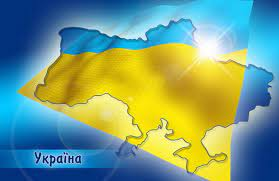 Станом на початок 2022 року ситуація із стратегіями розвитку на рівні територіальних громад мала наступний вигляд: із 1438-ти громад 617 (43%) мали затверджену місцевою радою стратегію, у 625-ти (44%) документ знаходився на стадії розробки, а у 196-ти (13%) робота над стратегією не розпочиналася
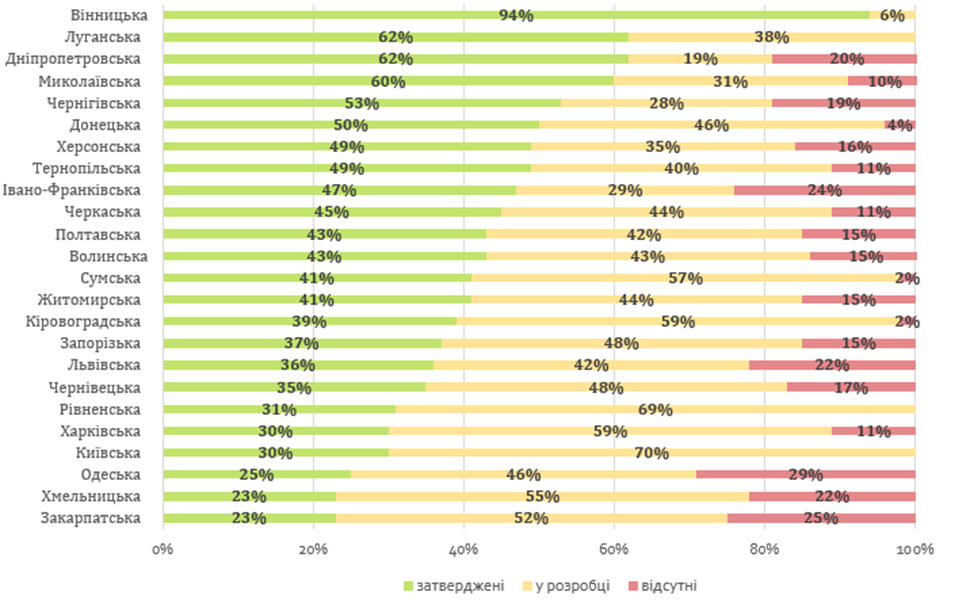 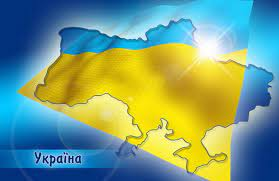 В Закон «Про засади державної регіональної політики» у 2022 р. внесено нову функціональну типологію:
В кінцевій редакції, яку схвалив профільний комітет, вона має наступний вигляд:

«території відновлення»;
«території з особливими умовами для розвитку»;
«території сталого розвитку»;
«полюси економічного зростання».
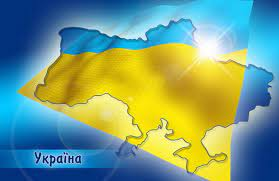 Передумови і драйвери імплементації моделі смарт-спеціалізації регіонів в Україні
Структурно-технологічні зрушення в економіці регіонів України у контексті перспектив смарт-спеціалізації;
Інноваційний вимір реалізації державної регіональної політики в Україні;
Розвиток наукового потенціалу регіонів України як передумова формування ефективної національної інноваційної екосистеми;
Інтелектуалізація та цифровізація регіонального розвитку у фокусі нових перспектив smart-спеціалізації.
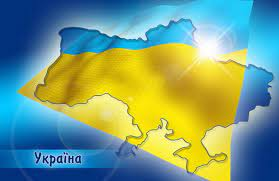 ДЯКУЮ ЗА УВАГУ
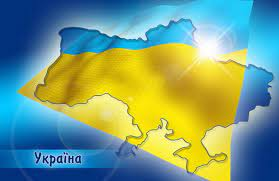